1
IEEE PES Day 2024
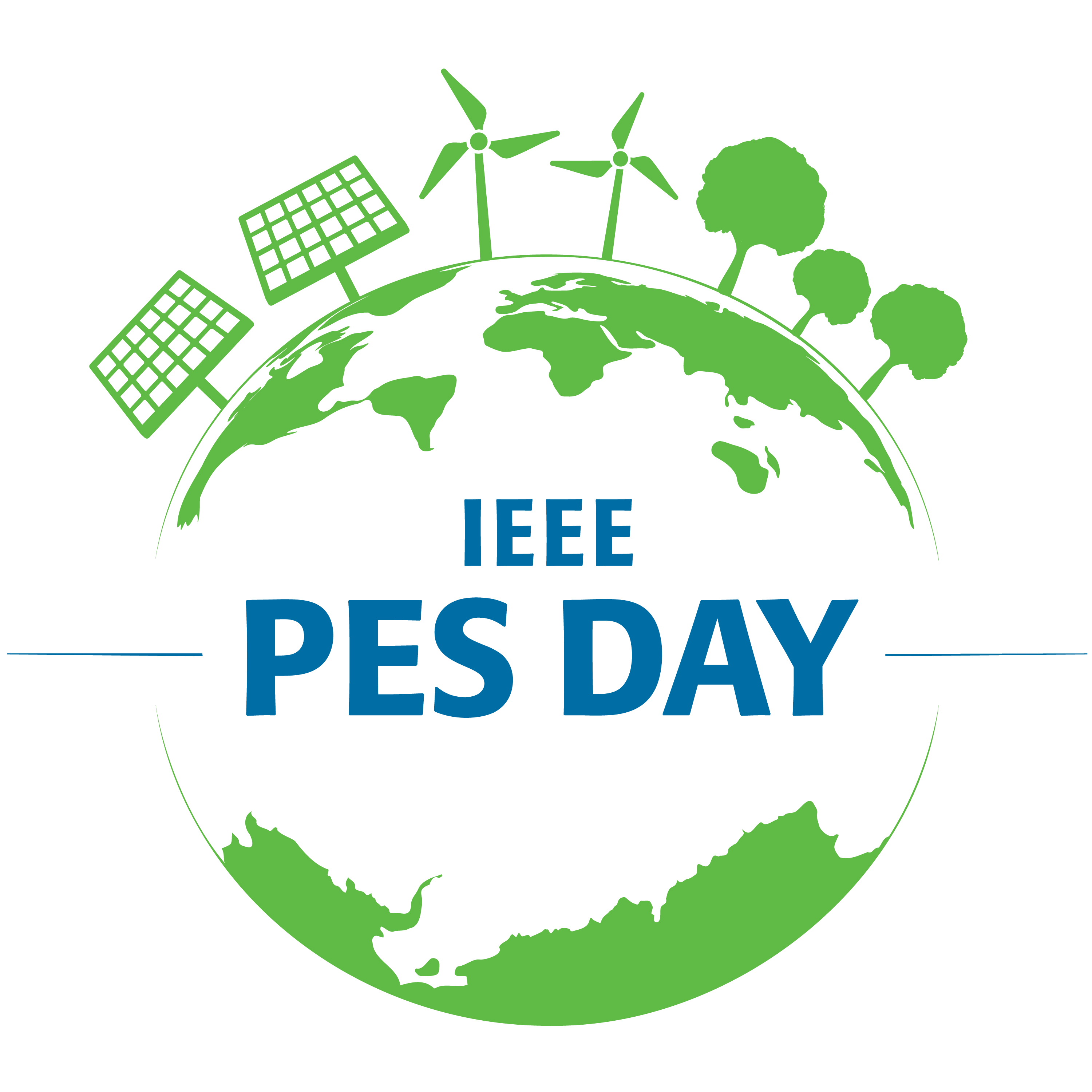 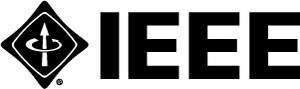 2
Contents
PES & PES Day overview
PES Day 2024 Overview
PES Day 2024 Theme
Ambassadors Benefits, Categories, Responsibilities
PES Day Event Resources
Contact
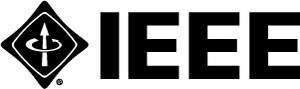 3
IEEE PES & PES Day overview
Why... PES Day?

On April 22, 2008, the Power Engineering Society changed its name to the Power & Energy Society to focus on helping environment and society.
The former IEEE PES President Wanda Reder made this announcement at the IEEE PES Transmission  and Distribution Conference in Chicago, Illinois.


PES Day goal is to engage the PES volunteers with PES history and “5” PES pillars of the “More Power to the Future” vision:

Advancing global participation.
Educating the Future Workforce.
Industry Activity Trends.
Standards Leadership.
Participating in Regulatory Initiatives.
4
PES DAY 2024 Overview
The theme "Empowering Electric Mobility Innovation" is selected for PES Day 2024 to spotlight the transformative potential of electric mobility in shaping a sustainable and resilient future. This focus emphasizes the crucial role of electric vehicles (EVs) and their seamless integration into the broader energy landscape.
Key Objectives of the Theme:
1. Advancing Sustainable Transportation: Highlighting the pivotal role of electric mobility in reducing greenhouse gas emissions, improving air quality, and promoting sustainable transportation alternatives.
2. Infrastructure Evolution: Showcasing the ongoing developments in charging infrastructure, smart grids, and energy storage systems to support the widespread adoption of electric vehicles.
3. Innovation in Vehicle Technology: Celebrating advancements in electric vehicle technology, including improvements in battery efficiency, range, and the integration of smart features..
5
The 7th PES DAY celebrations would focus on “Empowering Electric Mobility Innovation”
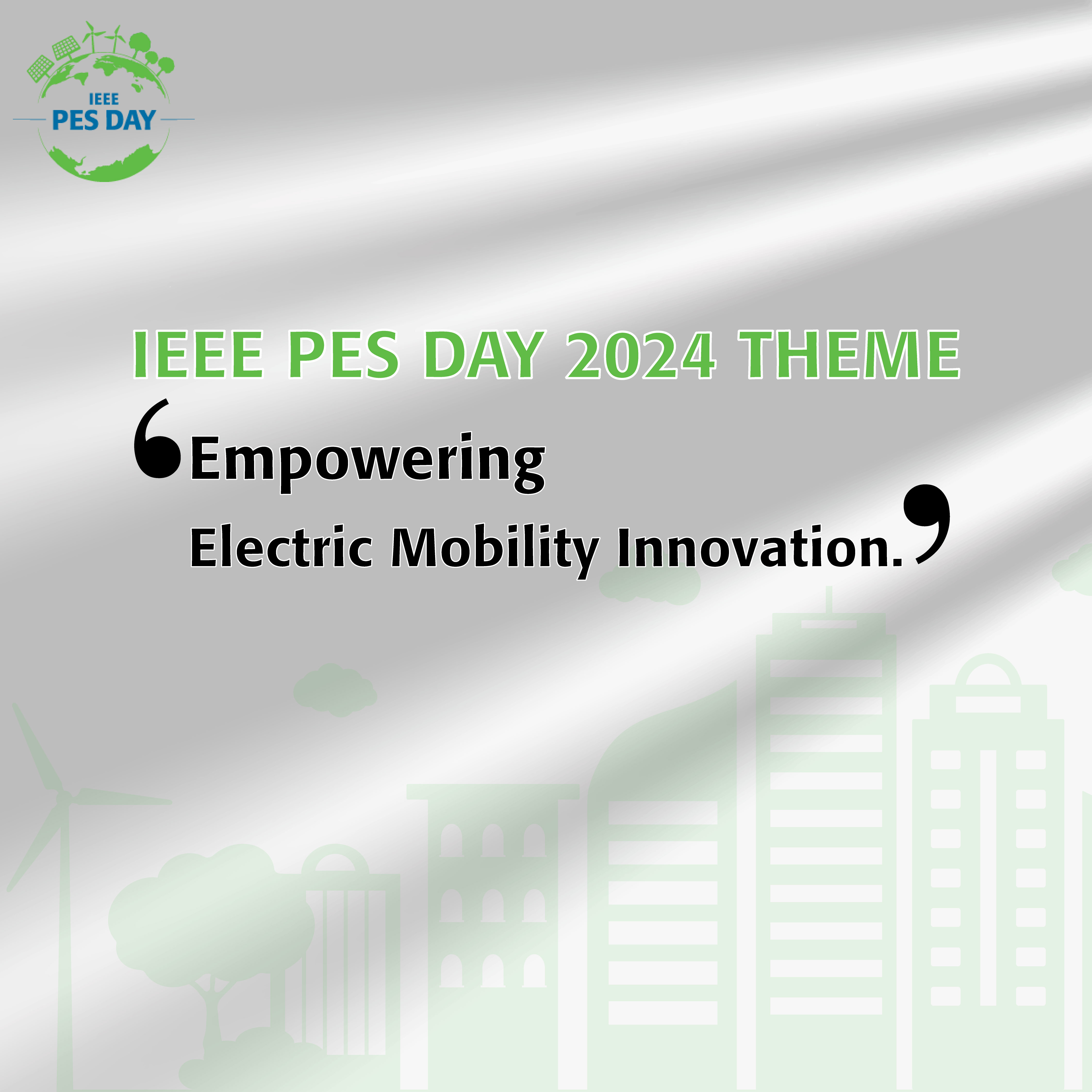 8
Ambassadors Benefits
Leadership opportunity 
Network and build Global Connections 
Scholarship opportunities 
IEEE PES Day 2024 Ambassador Certificate
Mentoring opportunities from experienced professionals 
Access to exclusive events and resources
Opportunities to collaborate with other ambassadors on projects & initiatives
8
Ambassadors Categories
IEEE:
IEEE Section Ambassadors
IEEE Student Branch Ambassadors
IEEE YP Ambassadors
IEEE WIE Ambassadors

PES:
IEEE PES Chapter Ambassadors
IEEE WIP Ambassadors
IEEE PES Student Branch Chapter Ambassadors
IEEE PES YP Ambassadors
9
Ambassador Responsibilities
Organize at least one event focusing on the PES Day theme (Empowering Electric Mobility Innovation) and Report your event through -
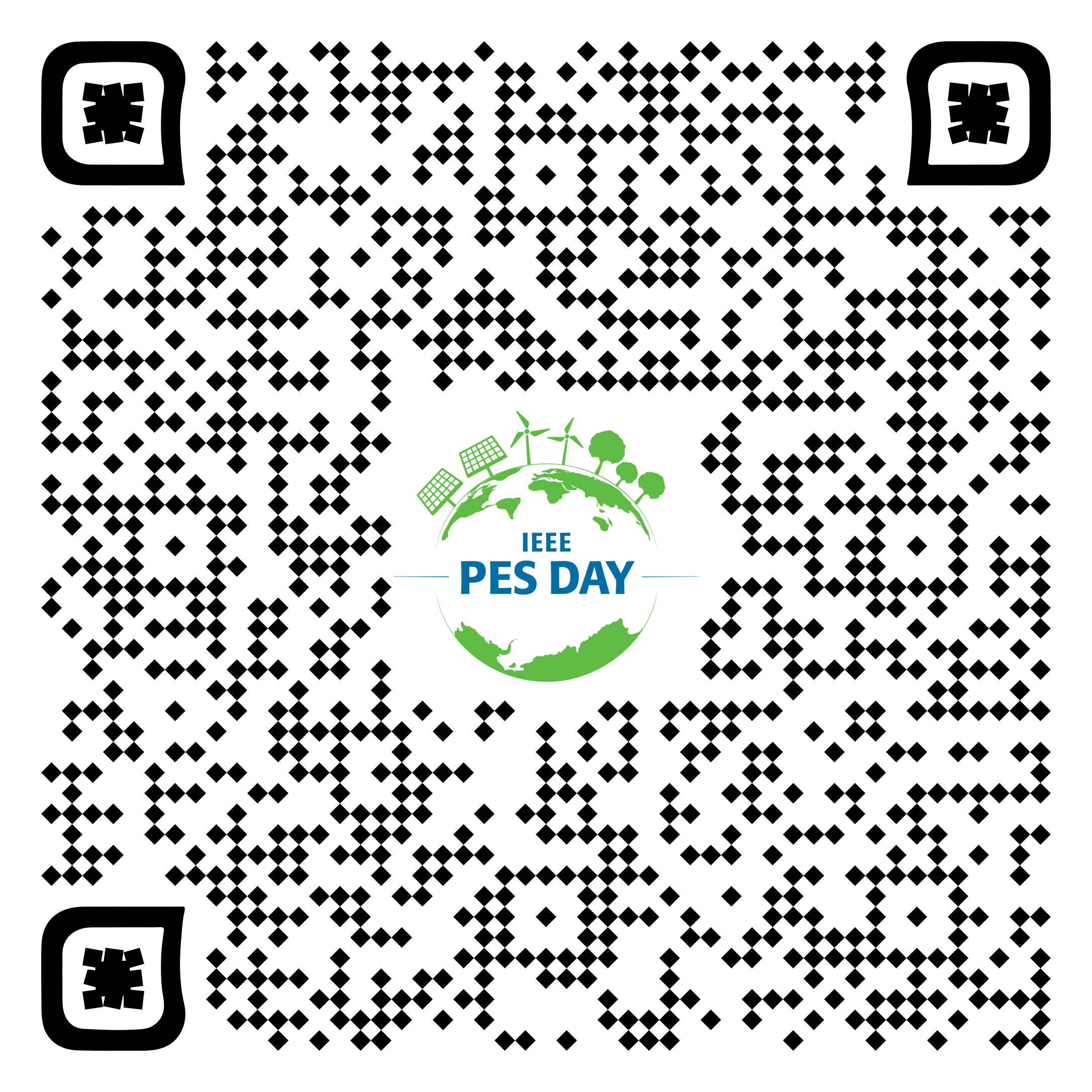 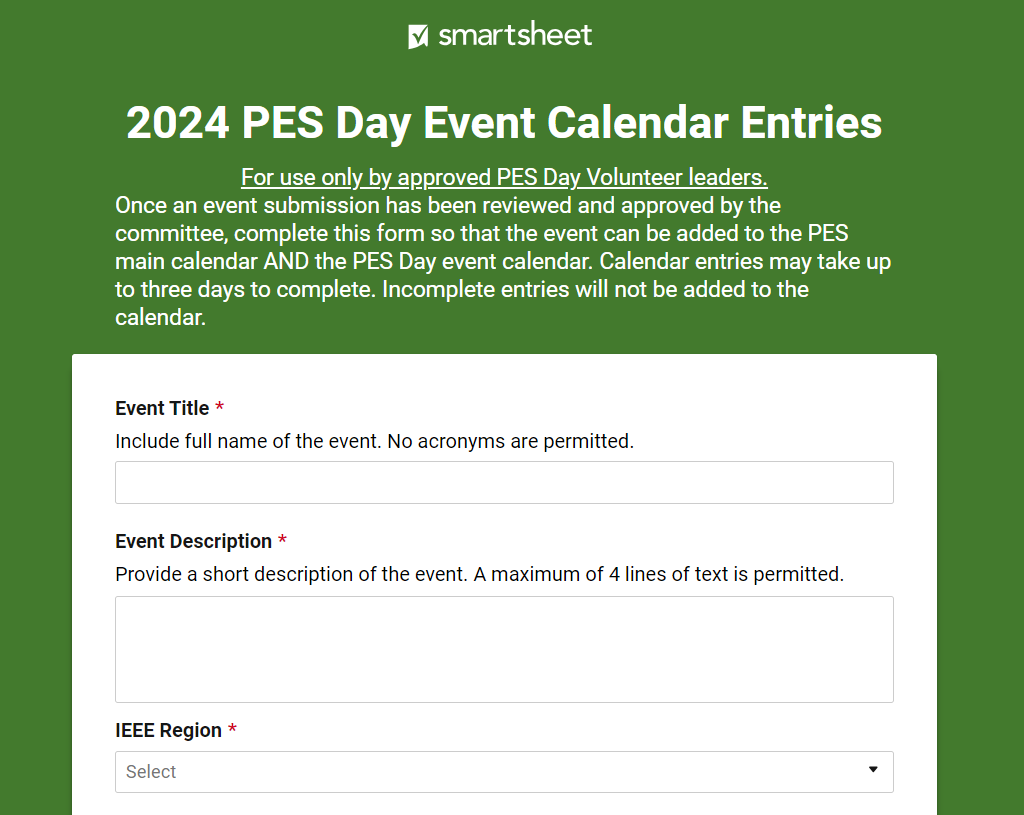 14
What we can offer?
All promotional materials available under Resources- Promotional Materials (that includes the Logo, T-Shirt  Designs , Flyers etc.)
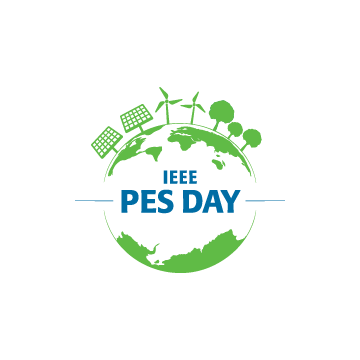 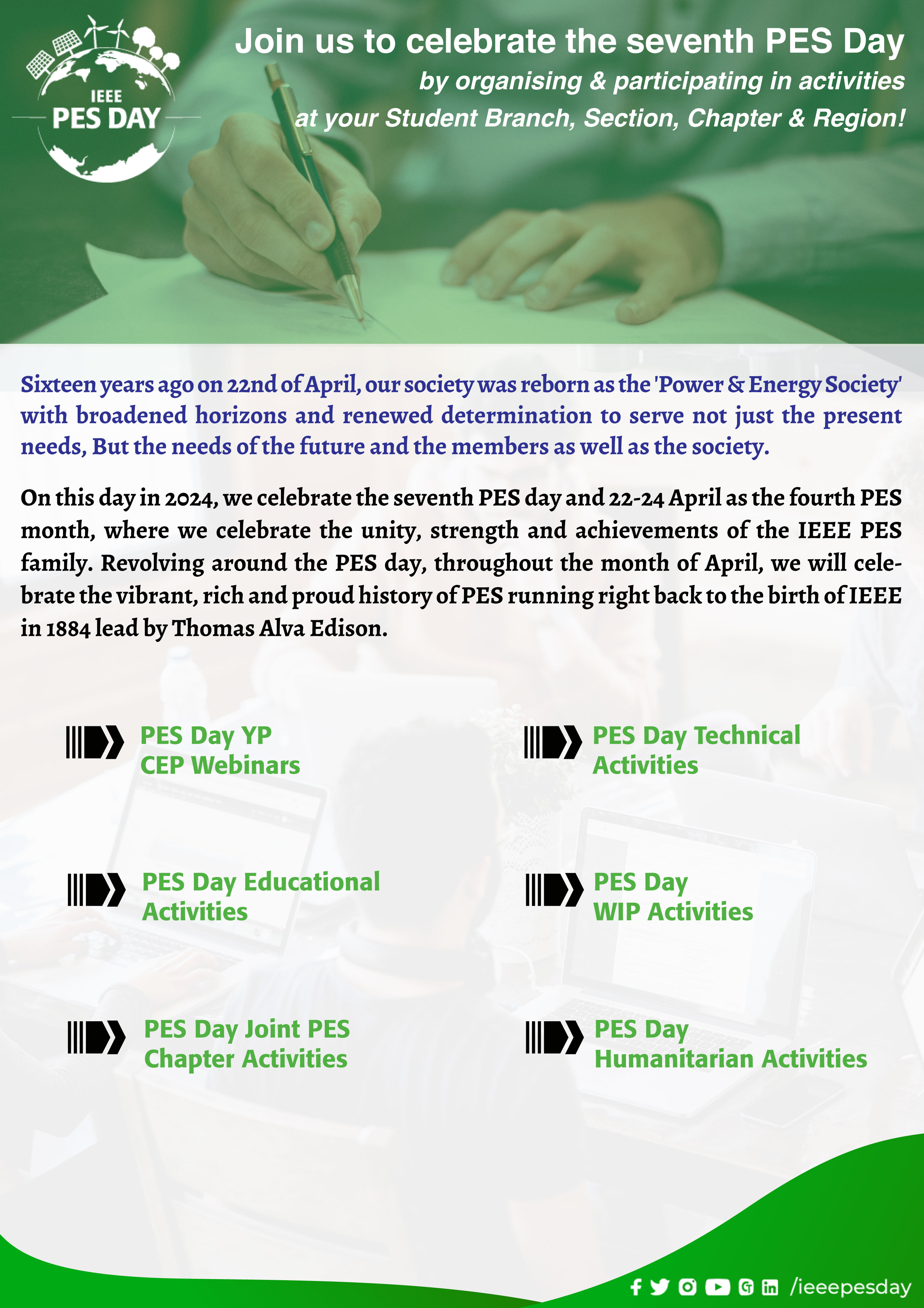 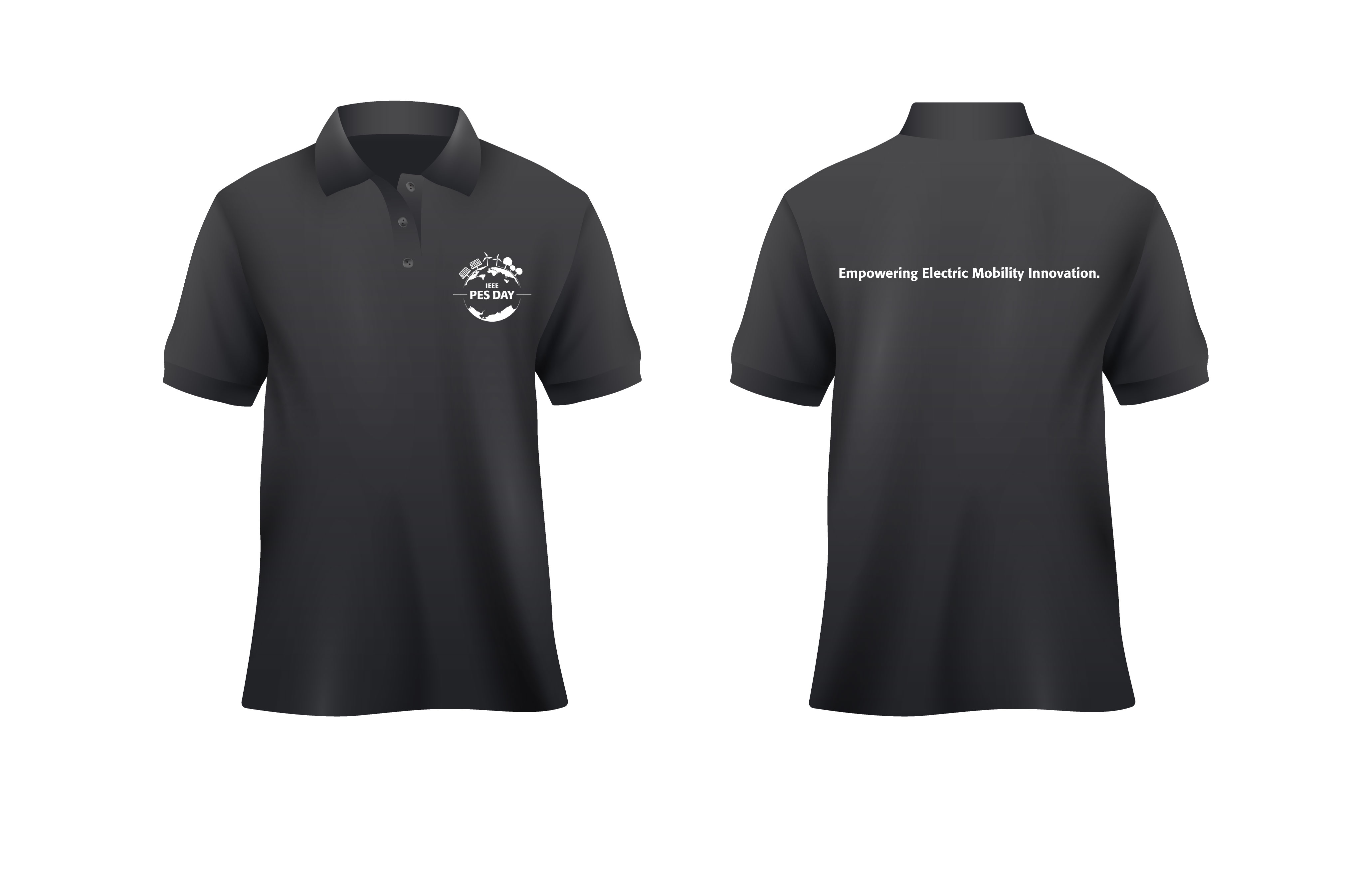 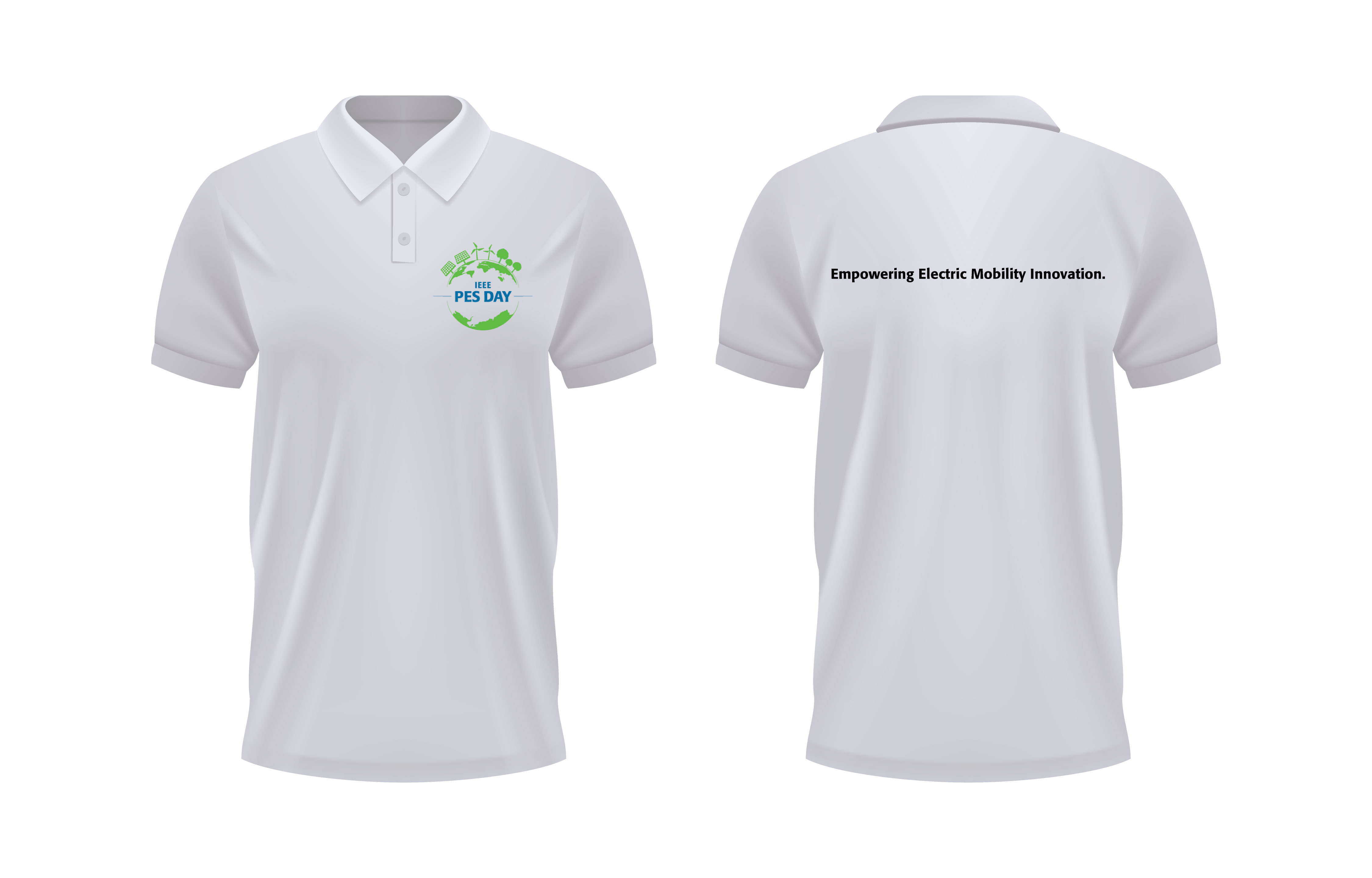 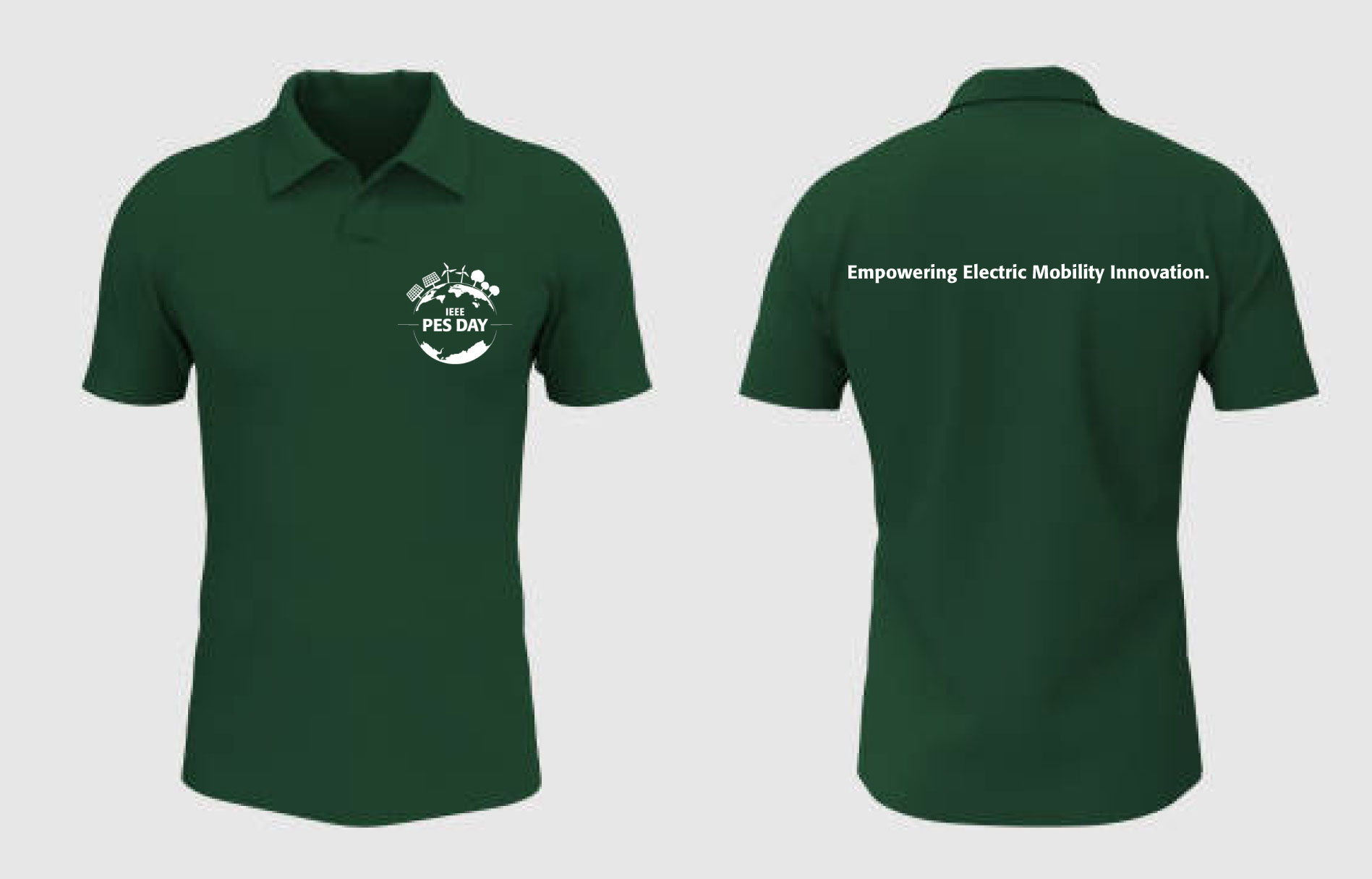 15
How PES DAY Supports PES  Membership Resources?
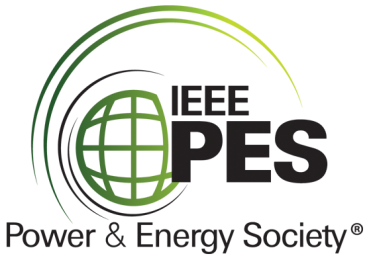 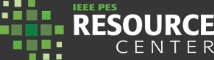 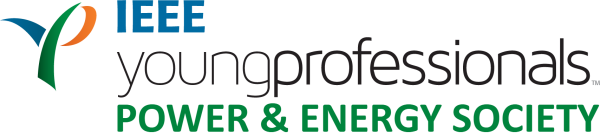 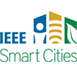 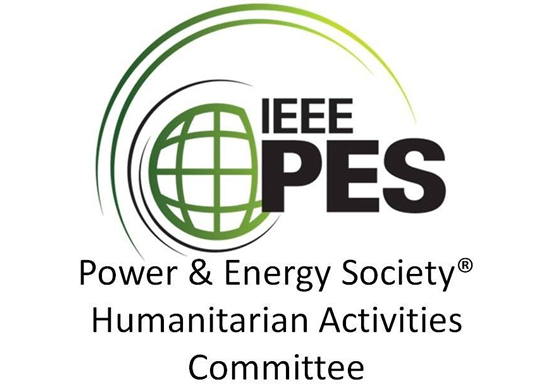 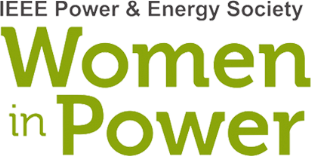 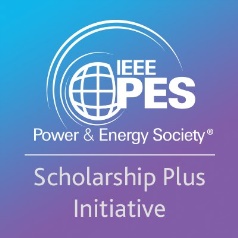 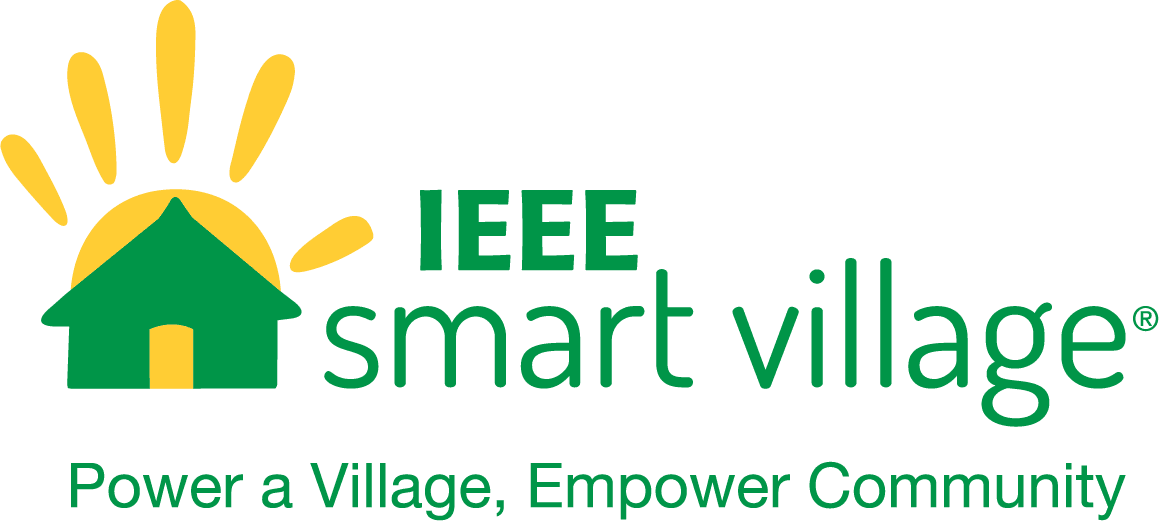 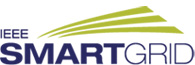 15
Contact & Follow Us
ieeepesday@gmail.com
www.youtube.com/@ieeepesday
www.facebook.com/pesday
www.linkedin.com/company/pesday
twitter.com/ieeepesday
www.instagram.com/ieeepesday/
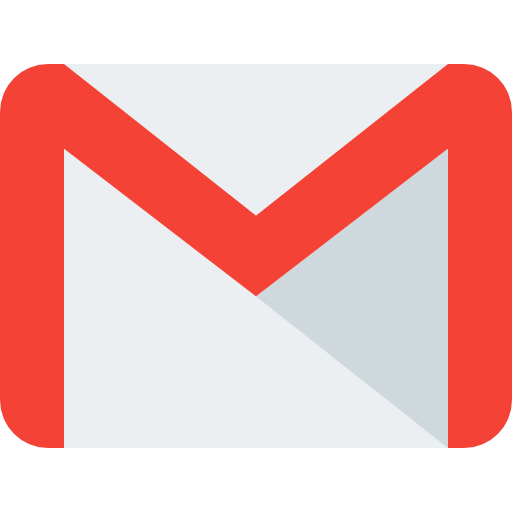 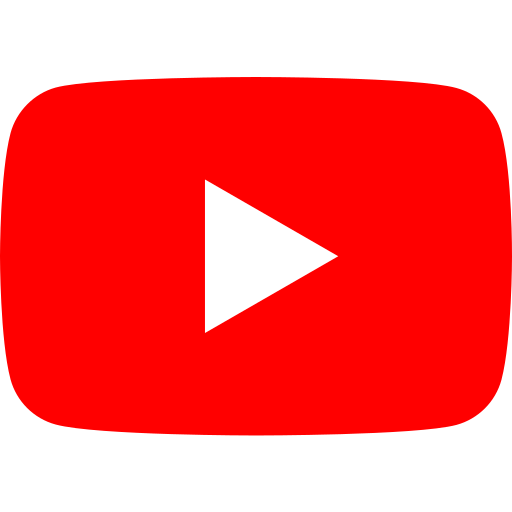 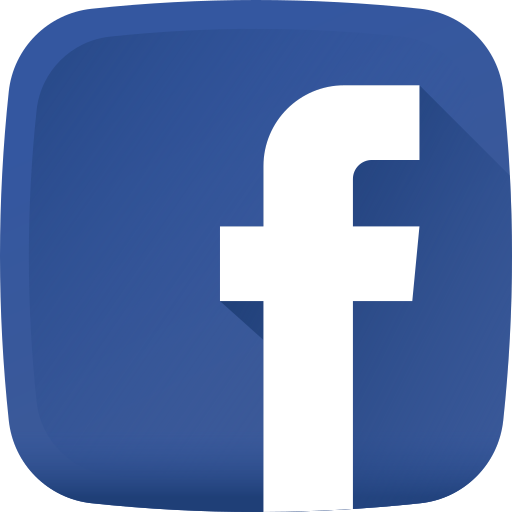 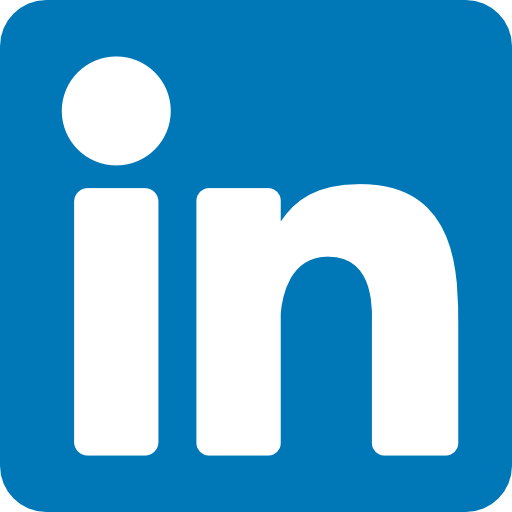 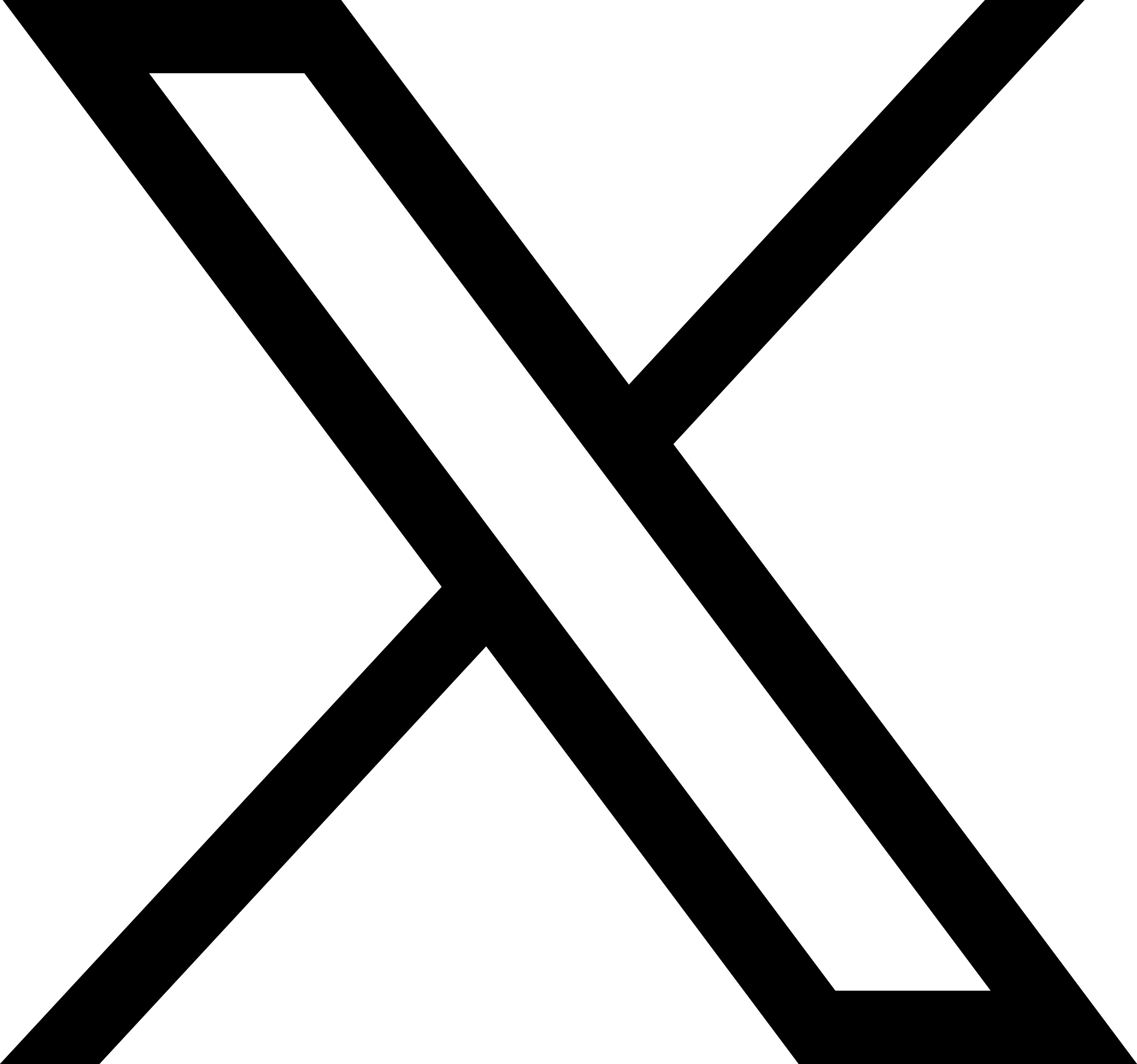 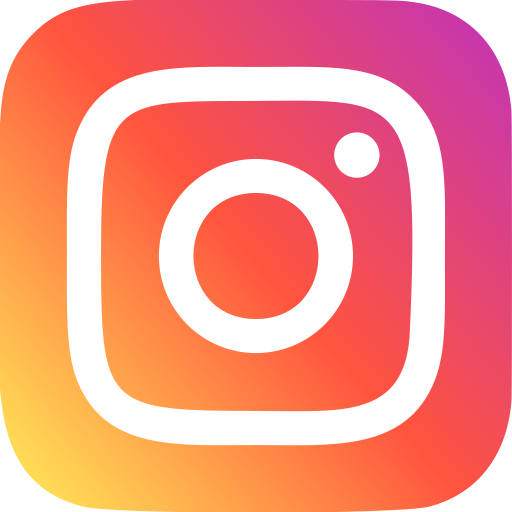 22
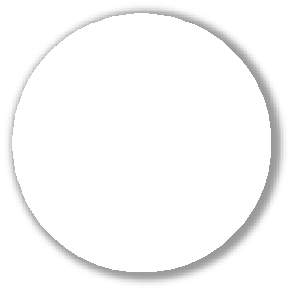 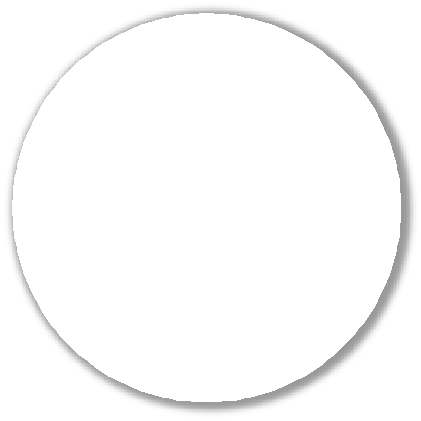 39
Other IEEE  Societies
IEEE
420,000+
members
Founded 1963
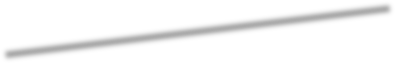 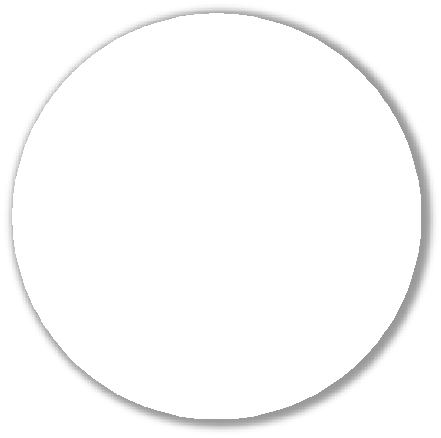 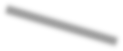 IEEE PES
+37,000
members
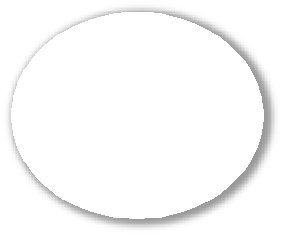 +230
Chapters  Across 10  Global Regions
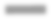 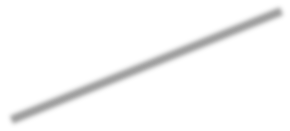 PES Governing Board includes  Vice Presidents which oversee
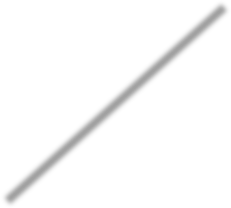 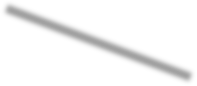 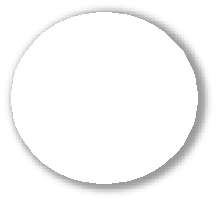 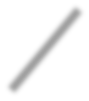 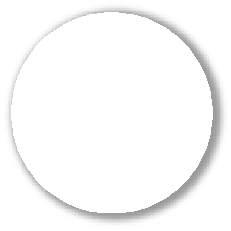 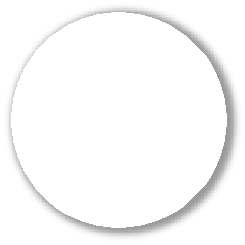 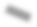 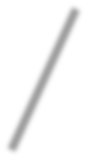 Meetings
New  Initiatives  & Outreach
Technical  Activities
Publications
Technical  Committees
Standing
Committees
Membership  & Image
Standards Developing  Technical Committees
Coordinating  Committees
Education
23
PES Day 2024
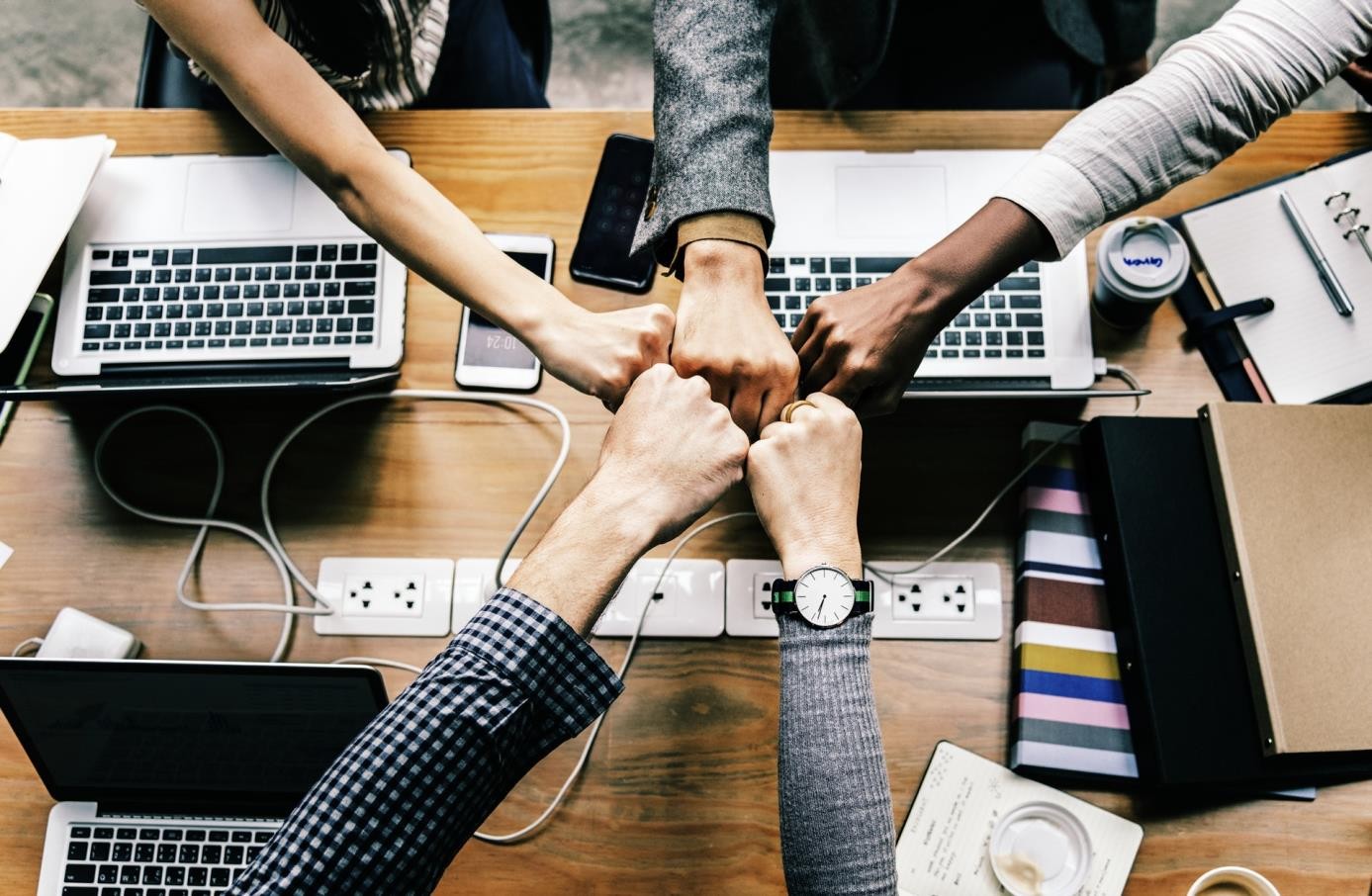